ДЕПАРТАМЕНТ ОСВІТИ І НАУКИ КИЇВСЬКОЇ ОБЛАСНОЇ ДЕРЖАВНОЇ ДМІНІСТРАЦІЇКИЇВСЬКЕ ОБЛАСНЕ  ТЕРИТОРІАЛЬНЕ ВІДДІЛЕННЯ МАН УКРАЇНИ
Всеукраїнський інтерактивний конкурс 
 «МАН-Юніор Дослідник» 2022 р.
(номінація: «Історик-Юніор»)
Тема: Микільська церква - пам’ятка архітектури
 національного значення та зразок козацького бароко
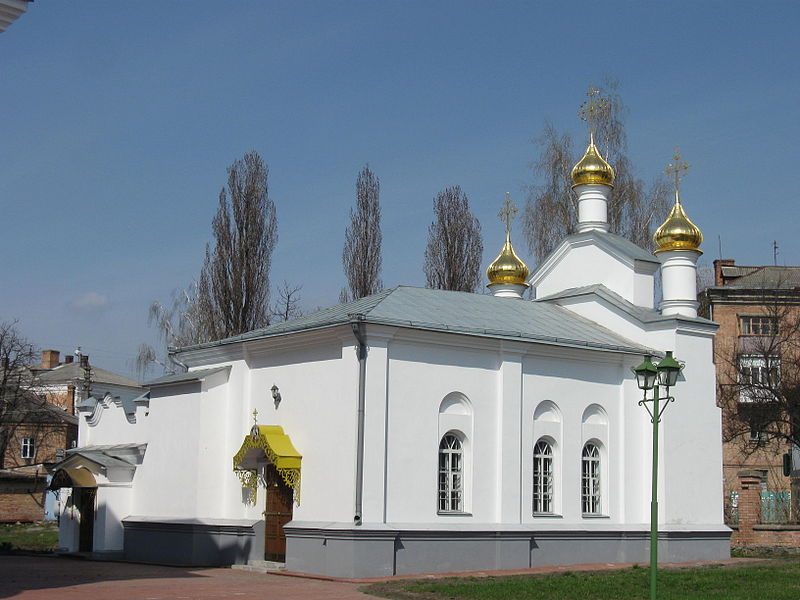 Виконав: Пожалов Дмитро Сергійович,
вихованець гуртка «Екопростір»
КЗ КОР «Центр творчості дітей та юнацтва Київщини», учень 10-а класу Білоцерківської загальноосвітньої школи І-ІІІ ст. №18 Білоцерківської міської ради
Керівник: Пожалова Тетяна Миколаївна, керівник гуртка, методист еколого-натуралістичного відділу
Мета проєкту : дослідити історію найдавнішої мурованої релігійної споруди в місті Біла Церква
Об’єкт дослідження: Микільська  (Миколаївська) церква в місті Біла Церква.
Предмет дослідження: передумови створення, встановлення та збереження  найстарішого на сьогоднішній день релігійного об'єкту в місті.
Завдання дослідження: 
дослідити історію будівництва  Микільської  церкви;
з'ясувати роль визначних історичних особистостей в її  зведенні та становленні;
простежити  історичні  перипетії, які вплинули на долю храму;
проаналізувати стан споруди в сучасних  реаліях.
Микільська церква, закладена гетьманом України Іваном Мазепою 25 серпня 1706 року
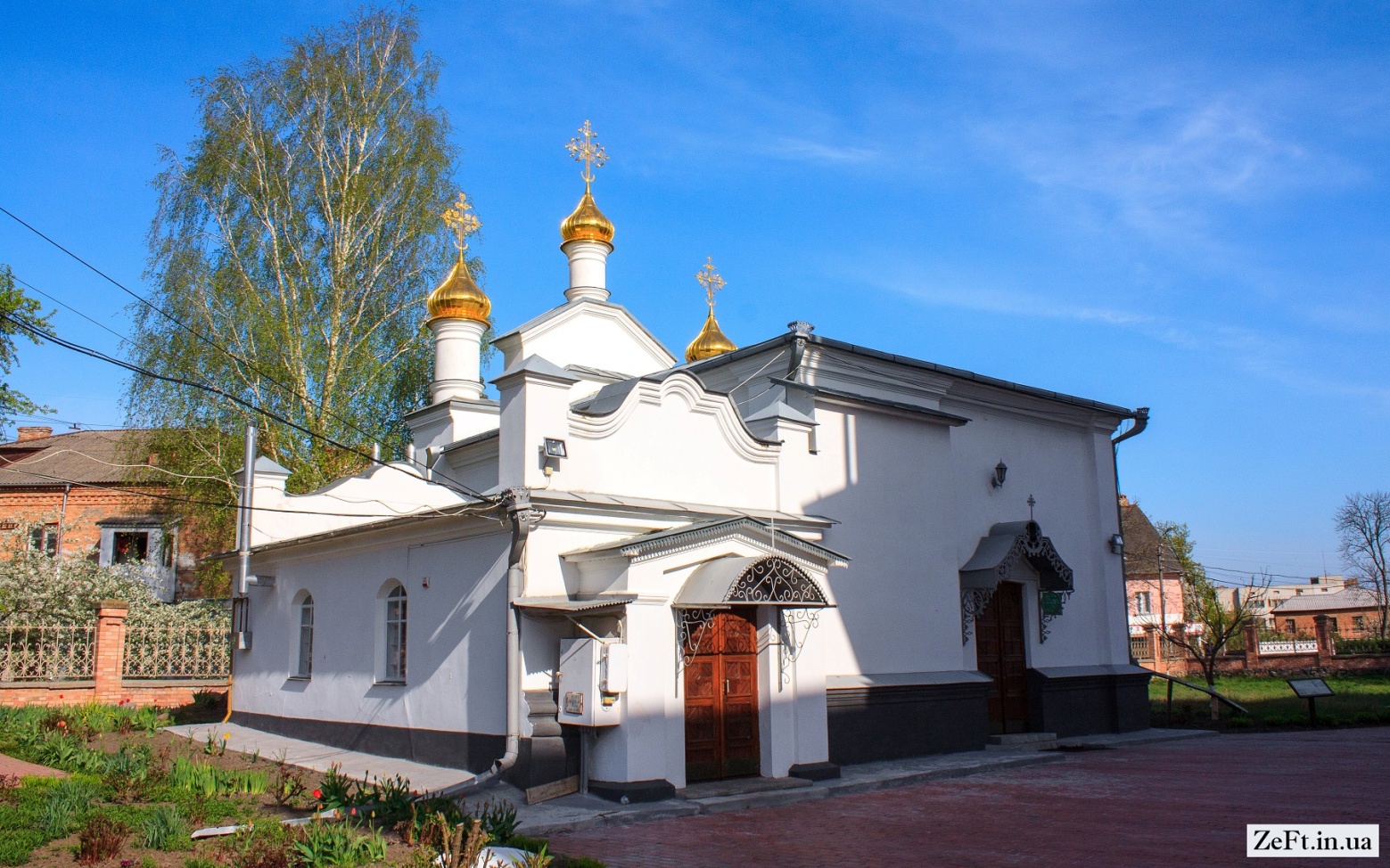 Іван Степанович Мазепа (1639 – 1709 рр.)
 український військовий, політичний і державний діяч, гетьман Війська Запорозького, голова козацької держави на Лівобережній і всій Наддніпрянській Україні
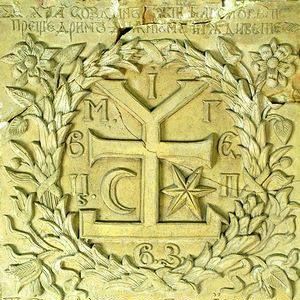 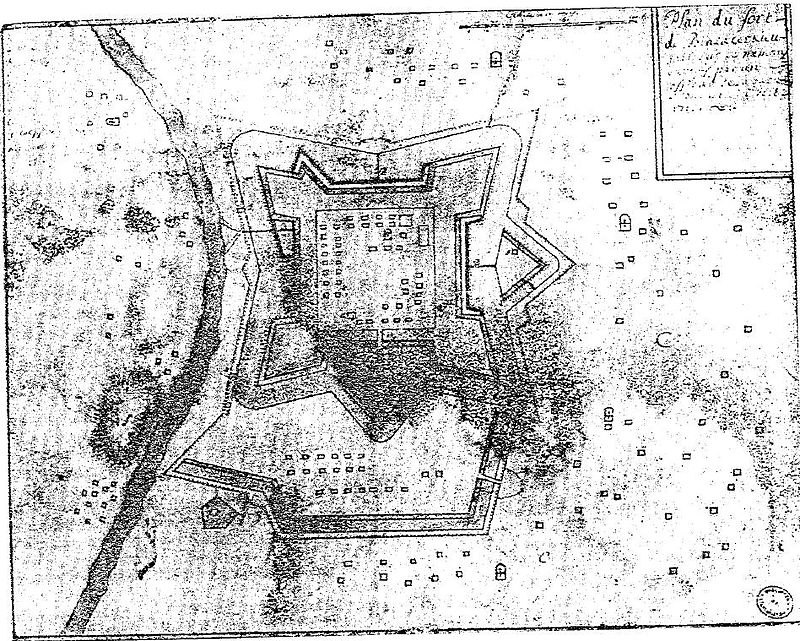 Білоцерківська фортеця
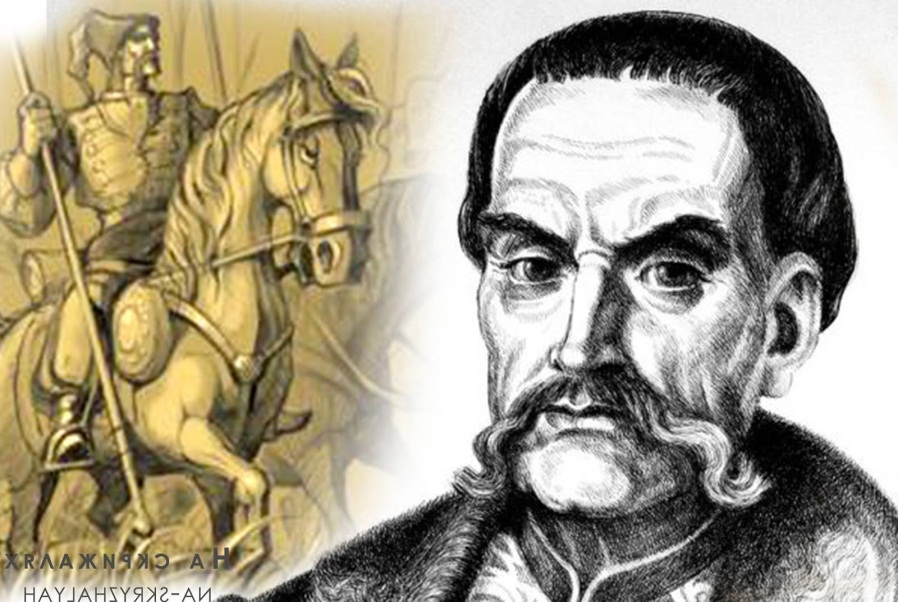 Мазепа на своїй  батьківщині - у Білій Церкві  почав зведення великої кам’яної церкви у 1706 р.  Але його задум так і не встиг повністю реалізуватися через трагічний програш в Полтавській битві і подальшої смерті гетьмана на чужині
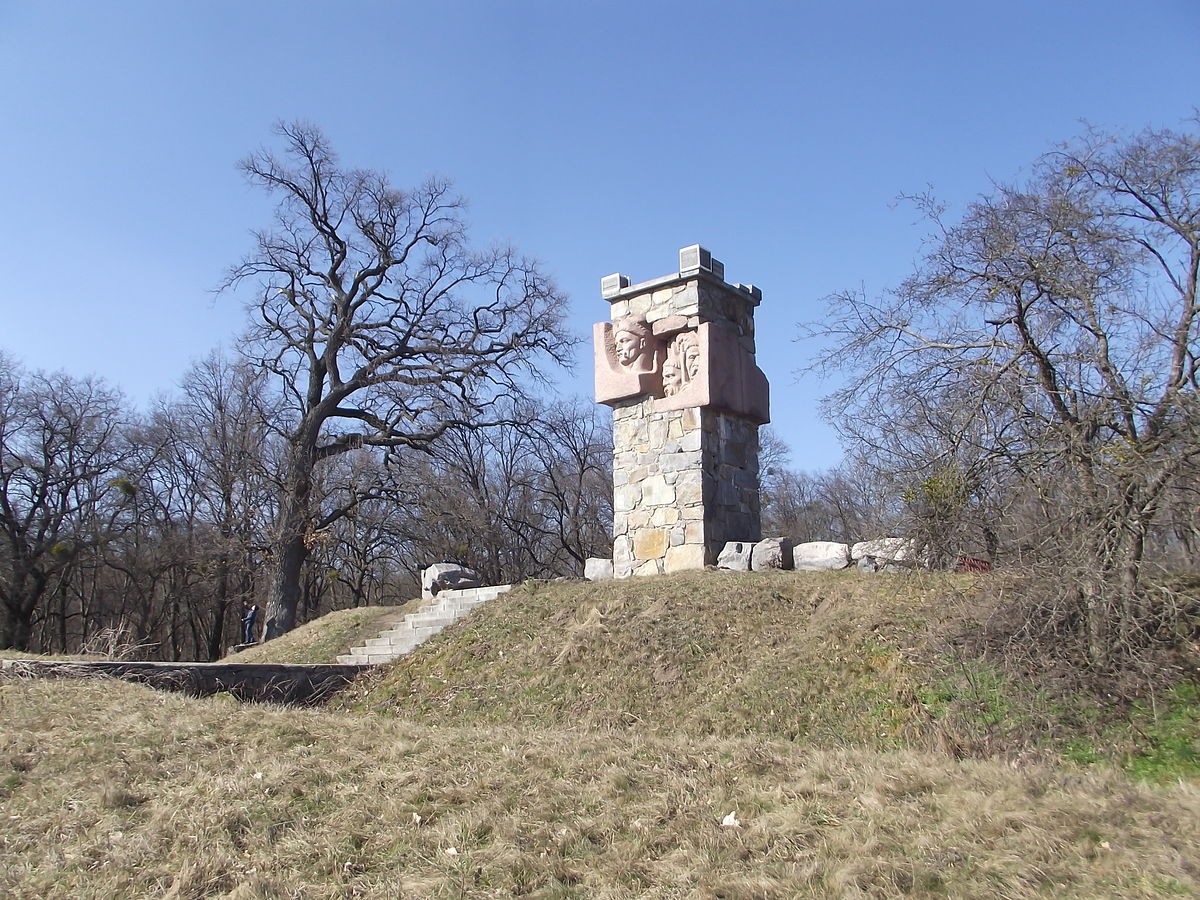 Палієва гора  (дендропарк «Олександрія», Біла Церква)
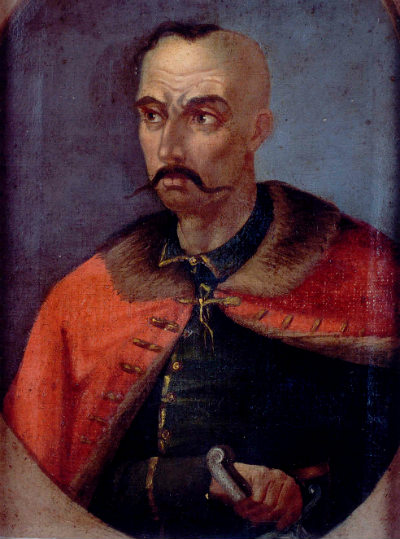 Семен Палій 
(Семен Гурко; 1640 – 1710 рр.) державний та військовий діяч Українського гетьманату, полковник Фастівського та Білоцерківського полку
Вигляд Микільської церкви в Білій Церкві. Малюнок Т. Шевченка,  сер. 1840-х рр.
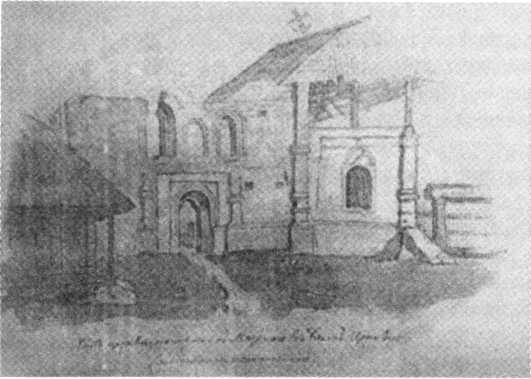 Кафедральний собор Білоцерківської єпархії був зведений на замовлення графині Олександри Браницької в 1833 – 1839 рр. у дворі вже тоді напівзруйнованої Микільської церкви
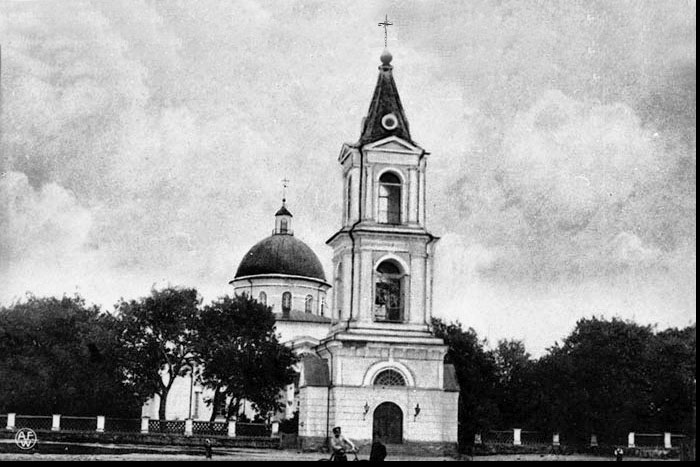 Дзвіниця собору, зведена частково із цегли розібраної частини Микільської церкви в 1860-х рр.,
сама була зруйнована в післявоєнні 1940-ві рр.
Петро Гаврилович Лебединцев
     (1819  - 1896 рр.) 
український історик, 
археолог, педагог, журналіст, релігійний та освітній діяч
1852 р. зусиллями настоятеля Преображенського собору Петра Лебединцева церкву відновили і згодом у ній почалися богослужіння
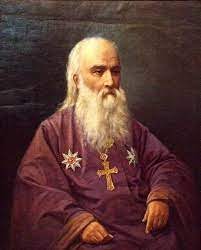 У XIX ст. разом з Преображенським собором Микільська церква стала центром  Соборної площі
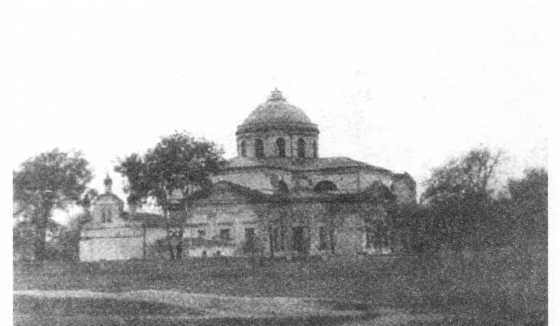 В середині ХІХ ст. Микільська церква набіває свого сучасного вигляду
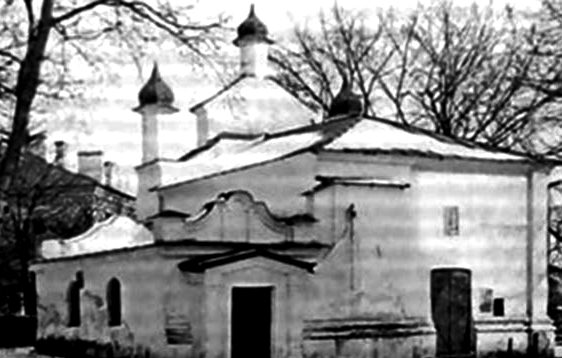 1967 року Микільську церкву внесли до списку пам’яток архітектури національного значення (фото 1969 р.)
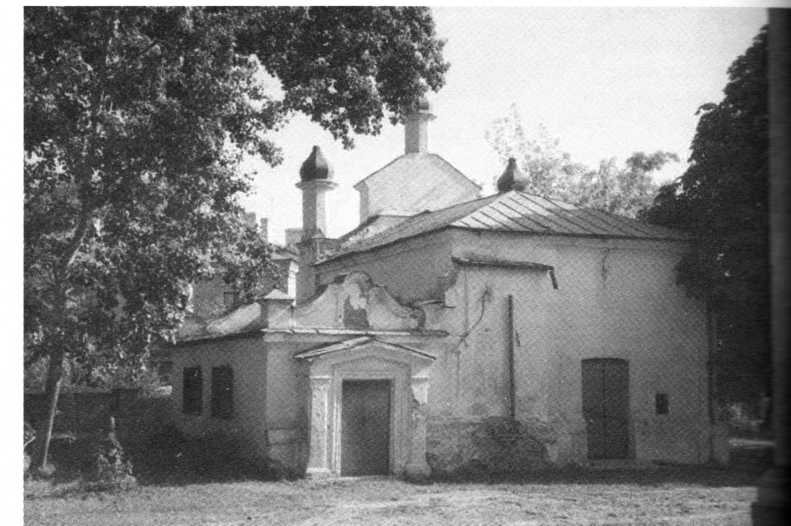 Нині  це Свято-Серафимівський чоловічий монастир Білоцерківської єпархії
Висновки:
В ході роботи ми дослідили історію будівництва  Микільської  церкви в місті Біла Церква, з'ясували роль визначних історичних та культурних діячів в її  зведенні та становленні;
простежили  історичні  обставини, які завадили храму досягти омріяної величі, об'єктивно спробували проаналізувати їх, спираючись на історичні джерела та власні висновки;
розглянули сучасні реалії, які допомагають архітектурній пам'ятці  зберігатися в належному стані.
Список використаних джерел:
Перерва В.С. Білоцерківщина – край православний: з історії церкви і школи. – Біла Церква, 2014. – С. 55. 
Стародуб О., Чернецький Є. та ін. Будівельна історія Білої Церкви. – Том 1. – Біла Церква: Видавець Пшонківський О.В., 2017. – С. 77-80,  245-246.
Сайт «Мандрівка – ваш путівник Україною» -  https://vandrivka.com.ua/spaso-preobrazhenskij-kafedralnij-sobor-ta-mikilska-tserkva-m-bila-tserkva/
Біла Церква//сайт “7 чудес України.” - https://7chudes.in.ua/nominaciyi/bila-tserkva-kyjivska-obl/
Миколаївська церква // сайт “Iсторико-патрiотичний клуб «Алатир» // https://www.alatyr-history.club/?p=3274
Микільська церква. Біла Церква //https://ua.igotoworld.com/ua/poi_object/67451_nikolskaya-cerkov.htm
Маленков Р. Відома і невідома Біла Церква. – сайт «Україна  інкогніта // https://ukrainaincognita.com/kyivska-oblast/bilotserkivskyi-raion/bila-tserkva/vidoma-i-nevidoma-bila-tserkva

Примітка: у зв'язку із запровадженням в країні воєнного стану і обмеження проведення фотозйомки, частина фото, що використані в презентації, взяті з відкритих інтернет-джерел, вказаних вище.
Дякую за увагу!